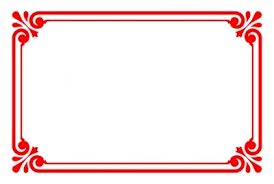 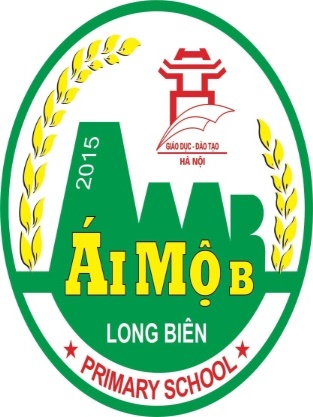 ỦY BAN NHÂN DÂN QUẬN LONG BIÊN
TRƯỜNG TIỂU HỌC ÁI MỘ B
MÔN: TOÁN
LỚP 2
BÀI 3: CÁC THÀNH PHẦN CỦA PHÉP  CỘNG, PHÉP TRỪ (Tiết 2)
.
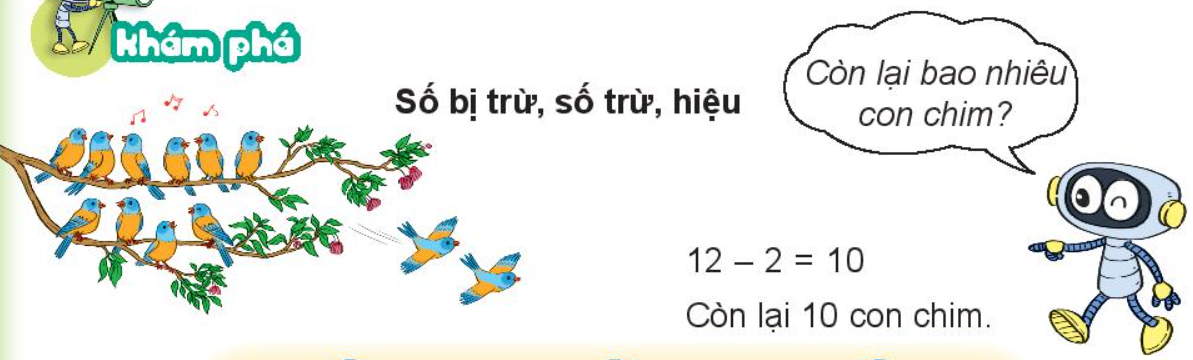 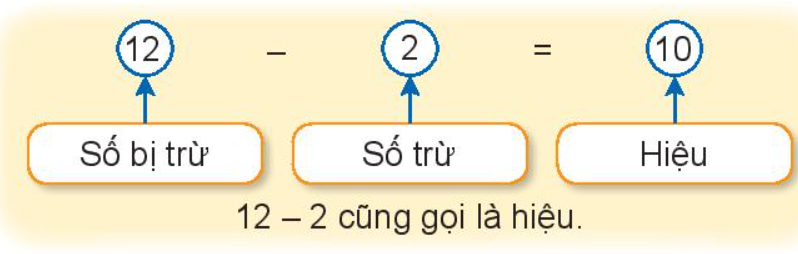 86
47
32
20
54
27
3
42
50
23
4
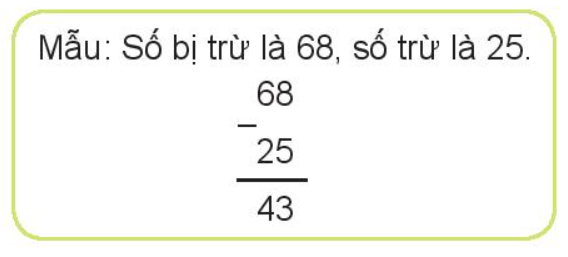 49
16
－
33
76
34
－
42
85
52
－
33
-
-
-
5
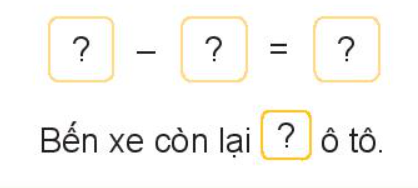 15
3
12
12
6
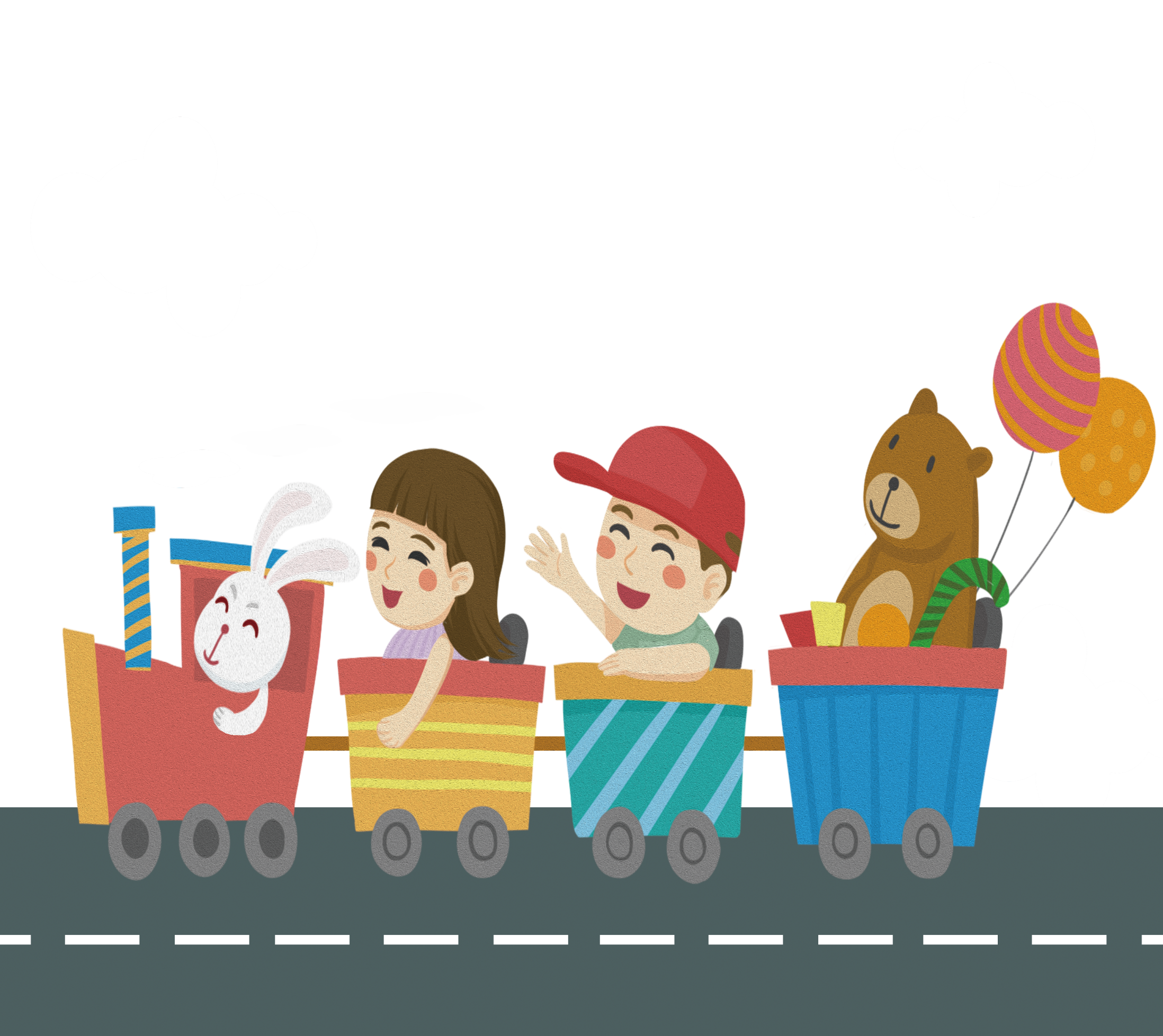 CHÀO TẠM BIỆT